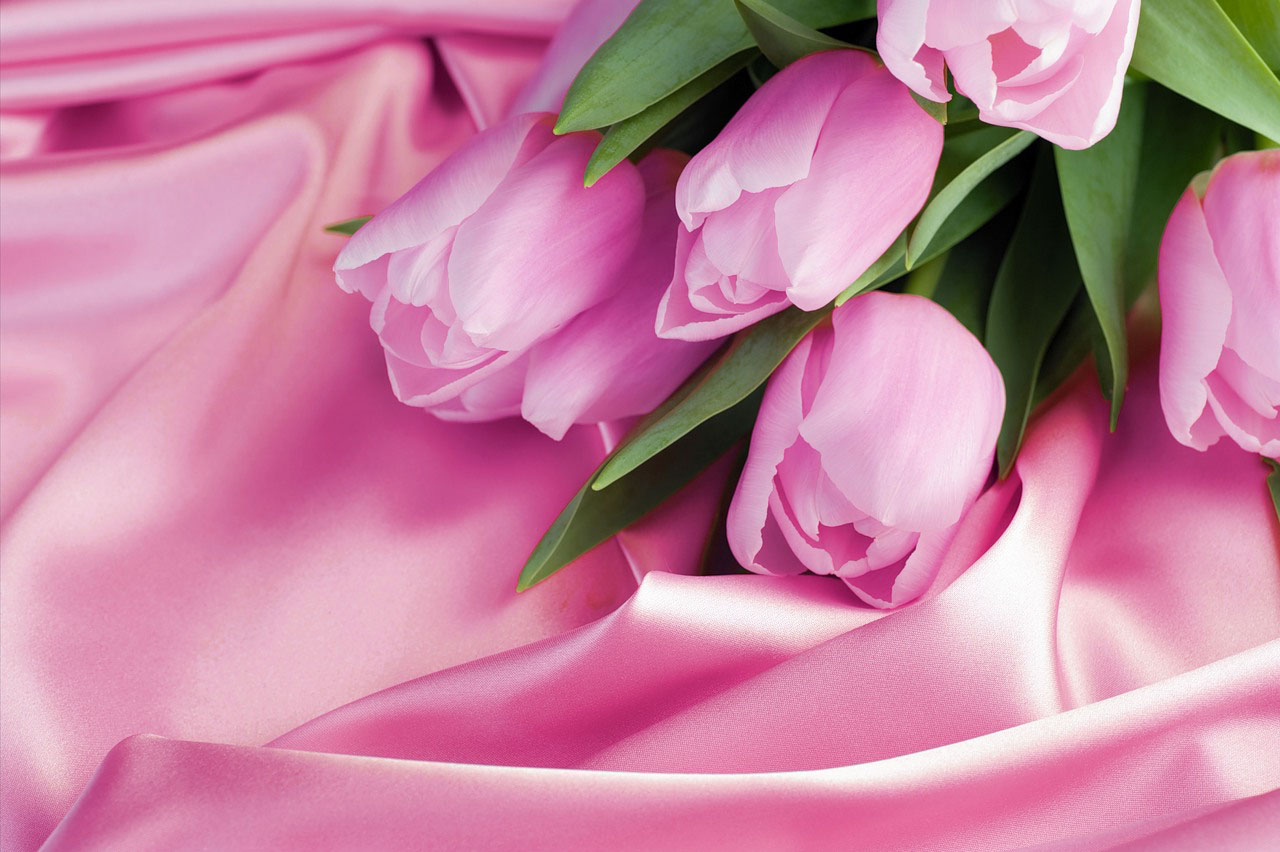 Вас поздравляет Баржина Ольга 5А
Кроссворд на 8 марта.
[Speaker Notes: Все как обычно.]
1
11
Весною "гроздьями" душистыми цветет,Кустами пышными, высокими растет. Так хочется нам веточку сорвать,И лепестки в цветочках сосчитать,Обычно их четыре. Но когда их три иль пять,Тогда желанье можно загадать!
И
Р
И
С
Листья как у чеснока У весеннего цветка,Желто-белая головкаВниз слегка наклонена.Яркий он весны каприз,А зовут цветок -…
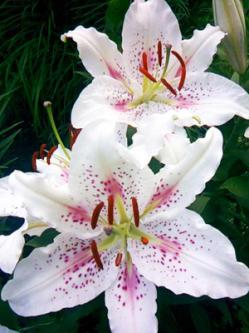 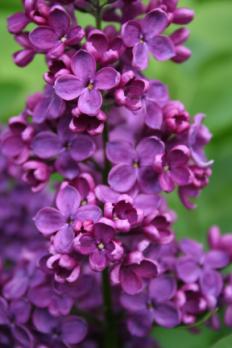 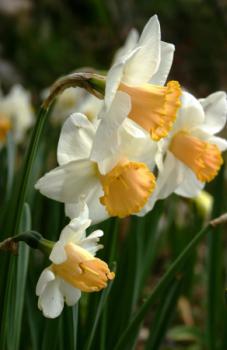 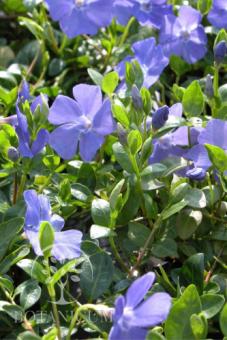 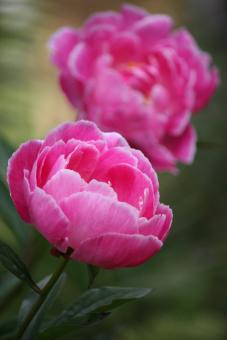 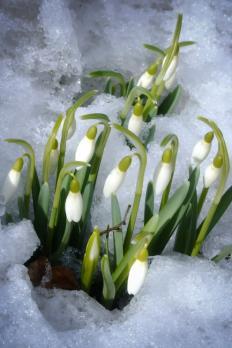 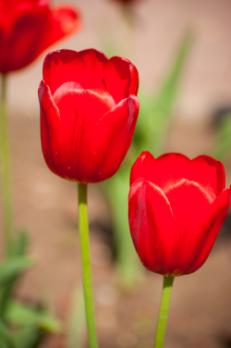 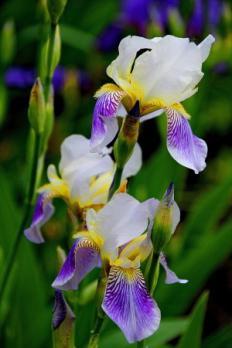 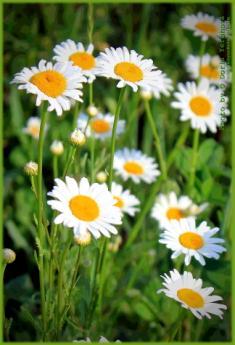 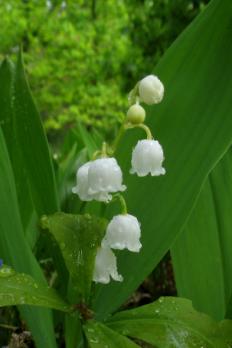 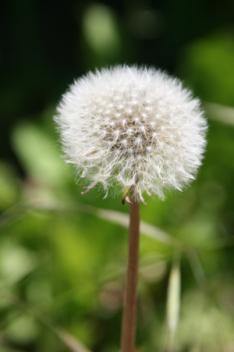 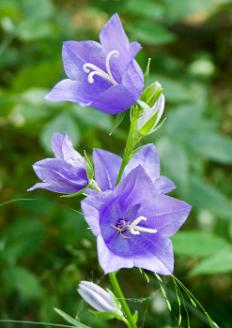 Ковром он стелется зеленым круглый год,Но раннею весной ковер цветет:Цветами синими как в сказке покрывается!Скажи, ты знаешь как цветок тот называется?
Бутоны круглые у этого цветка вначале.Растет он пышными огромными кустами.Раскрывшись, розу нам напомнит он,Но нет шипов совсем на нем
7
Т
О
12
Ю
М
О
2
3
Л
И
Л
И
Я
Л
А
Н
Д
Ы
Ш
Ь
Ш
У
4
8
П
О
Д
С
Н
Е
Ж
Н
И
К
В
А
И
А
А
9
Н
Р
Б
Н
Е
А
Ч
В лес за ними мы идем,Потому что лес - их дом!Источают аромат,Им весною каждый рад!На зеленой тонкой ножкеНа полянке, у дорожкиКолокольчики как будтоБелоснежные звенят!
Он не зовет детей на перемену,Хотя назвали звонким именем его.Цветочек синенький узнаешь непременно:Звенит как будто, но не слышно ничего!
5
Н
А
Р
Ц
И
С
С
И
Белоснежны лепестки,Посредине - желтый глаз.Эти нежные цветы Погадать зовут сейчас,Но мне жаль губить красу-Я цветочек не сорву.
Ь
В
К
Не путайте его название с конфетой, Он на конфету вовсе не похож: Цветок простой сиреневого цвета, Но до чего ж красив он и пригож!
Вначале солнце он напоминаетИ желтым цветом землю укрывает,Но, превратившись в облачко пушистое,Он в небо "белым снегом" улетает!
Он в Голландии родился,Но уже у нас прижилсяЯркий маленький стаканНазывается…
На стройных ножках яркие цветы,Из них получатся отличные духи!Шесть лепестков, тычинок целый ряд!И опьяняющий нежнейший аромат!
10
И
П
Из-под снега появился На проталине цветочек,Белоснежным лепесточкомПервым он сквозь снег пробился!
Н
И
6
К
О
Л
О
К
О
Л
Ь
Ч
И
К
К
Н
[Speaker Notes: Алгоритм работы:
Нажимаем на цифру (любая по выбору)
Появляется прямоугольник с вопросом
Для визуализации ответа нажимаем на прямоугольник, появляются буквы и иллюстрация
ОБЯЗАТЕЛЬНО!  Перед выбором следующего вопроса необходимо убрать иллюстрацию. Для этого необходимо нажать на картинку с изображением цветка.]
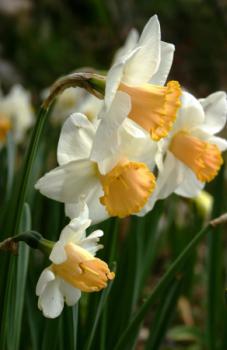 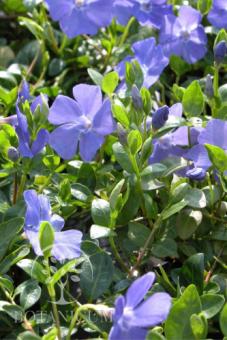 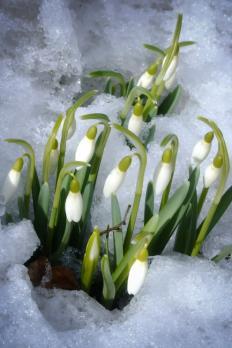 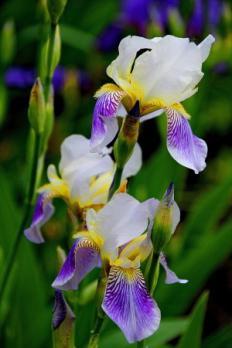 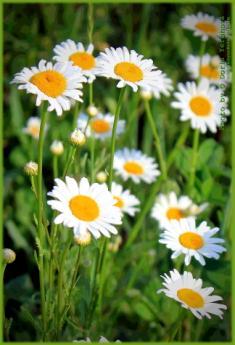 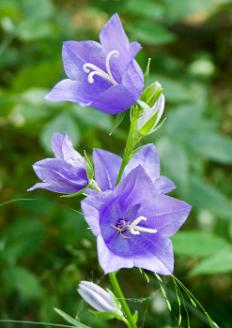 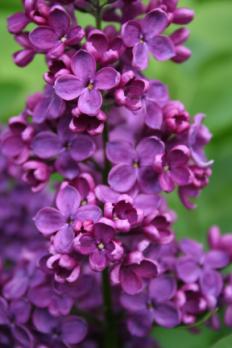 Восьмого марта, в день прекрасный, Пусть все цветы для вас цветут, 
Пусть наполняет сердце счастье, 
Мечты пусть крылья обретут!
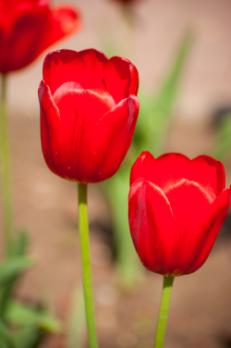 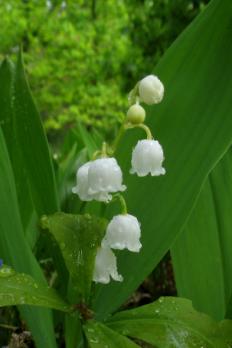 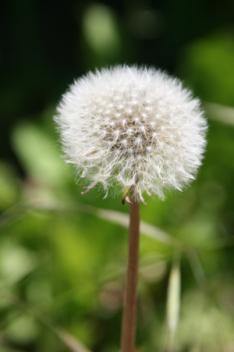 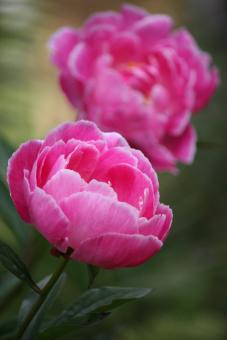 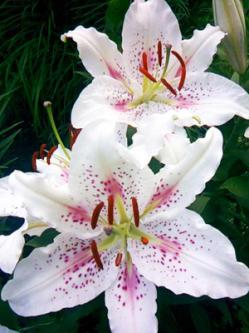 [Speaker Notes: Для возврата к слайду «Меню» – нажимаем на прямоугольник со стихами]
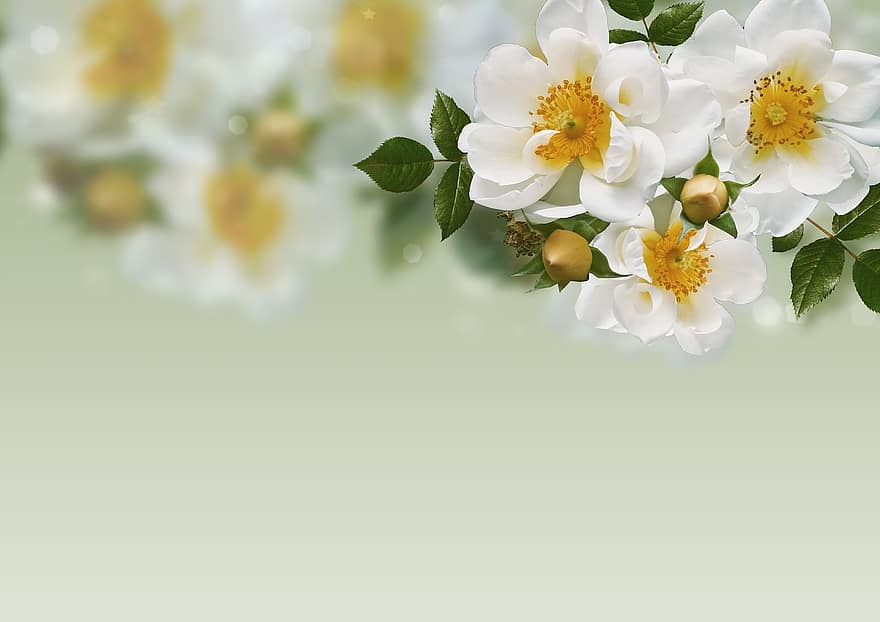 Всех милых женщин на планетеМы поздравляем в этот день.Для всех вас солнышко пусть светит,Играет звонкая капель.Мы пожелаем вам здоровья,Уюта в доме и тепла,Заботы близких и внимания —Сегодня, завтра и всегда!Желаем вам, конечно, счастья.И пусть уходят все ненастья,Чтоб радовались вы всегдаВесны приходу и тепла!